5 дәріс
VА топтың элементтері
Азот
+V
+IV
+III
+II
+I
0
–I
–II
–III
Азоттың тотығу дәрежелерінің шкаласы
N2O5, NO3, HNO3, NaNO3, AgNO3
NO2, N2O4
N2O3, NO2, HNO2, NaNO2, NF3
NO, N2O2
H2N2O2
N2
NH2OH, NH3OH+
N2H4, N2H5+, N2H62+
NH3, NH4+, NH3·H2O, NH4Cl, Li3N, Cl3N
N
N
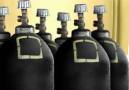 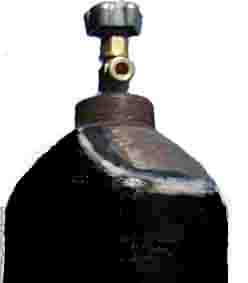 Азотпен баллондар
Свойства азота
N2 – түссіз газ, иісі, дәмі жоқ, т.балқу.  –210,0 С, т.қайн. –195,8С 
Суда және орг-қ еріткіштерде аз ериді 
Байланыс энергиясы N2  тең 945 кДж/моль, байланыс ұзындығы 110 пм.
N2 + F2 
N2 + 6Li = 2 Li3N    		      литий нитриді (катализатор – су)
Азотты алыну жолдары және қолдануы
өндірісте:
 сұйытылған ауаның фракциялық дистилляциясы (сұйық оттегі сұйық фазада қалады). 
лабораторияда:
 термиял. ыдырау. NH4NO2 (балқ., конц. сулы ер-ді):
     NH4NO2 = N2 + 2H2O;     NH4+ + NO2 = N2 + 2H2O
аммиактың тотығуы  (катализаторсыз):
     4NH3 + 3O2 = 2N2 + 6H2O
Қолдануы:
Аммиакты синтездеу (… азот қышқ., нитраттарды және т.б.)
 Инертті атмосфераны құру (металлургия және т.б.)
Азоттың сутектік қосылыстары
Аммиак
NH3 – өткір иісі бар түссіз газ. Улы.
Автопротолиз
NH3 + NH3  NH2– + NH4+; 
Ks  10–33 (–50 С)
 NH3 – протондардың активті акцепторы.
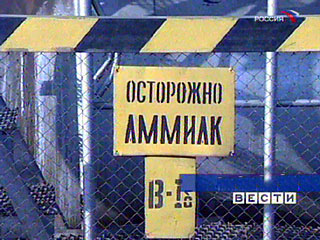 sp 3 –гибридтелу
 = 2,46 Д
Сутектік байланыс
H
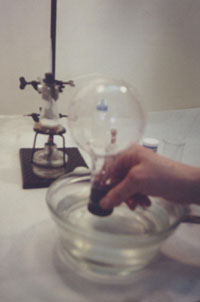 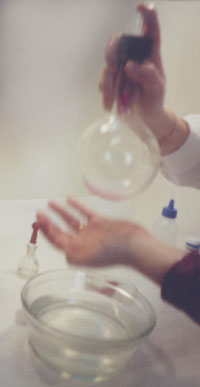 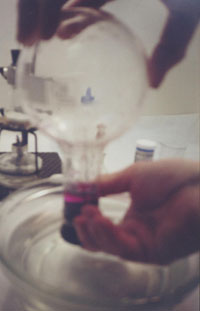 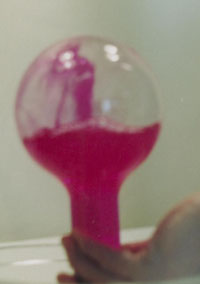 H
N
H
H
O
H
Аммиак сулы ерітіндісі
Судағы жоғары ерігіштігі (1 л суда 700 л NH3)
Гидратация және протолиз: 
NH3 + H2O = NH3·H2O    
NH3 · H2O + H2O  NH4+ + OH + H2O; pH  7
Kо = 1,75 · 10–5
Аммиакты алу. «Фонтан»
+
H
N
H
H
H
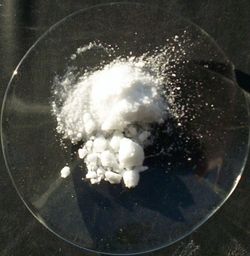 Аммоний хлориды
Аммоний тұздары
Гидролиз
	 NH4Cl= NH4+ + Cl–
     NH4+ + 2H2O  NH3·H2O + H3O+; 
pH  7
KK = 5,59 · 10–10
 Термиялық ыдырау
     NH4HCO3 = NH3 + H2O + CO2
     NH4NO3 = N2O + 2H2O 
     NH4NO2 = N2 + 2H2O
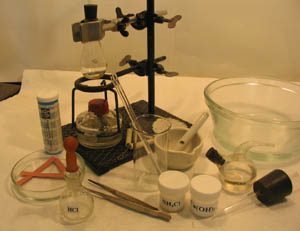 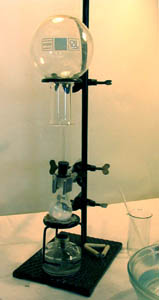 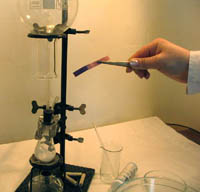 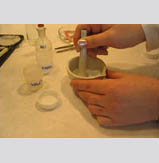 Аммиакты лабораторияда алу
Аммиакты алу
Өндірісте
N2 + 3H2  2NH3  + Q
(300-500 С, 300 атм, катализатор:  Fe, Pt)

Лабораторияда (қыздыру кезінде)
NH4Cl+NaOH = NaCl+H2O+NH3
NH3·H2O = H2O + NH3
Азот оксидтерінің қасиеттері
0
+II
–II
–I
+III
–II
N
N
O
N
N
O
,,

,
,
Диазот оксиді N2O
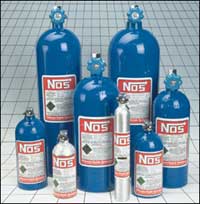 N2O – әлсіз жағымды иісі бар түссіз газ және нашар есірткі әсері бар, т.балқ. –91 °С, т.қайн. –89 °С.
  N2O – тұз түзбейтін, күшті тотықтырғыш. 
  Ыдырау: 
2N2O = 2N2O + O2
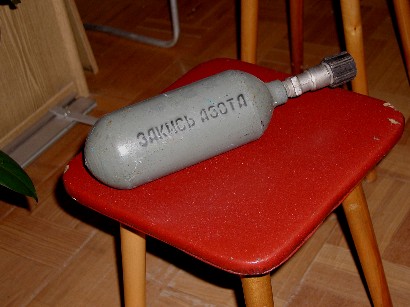 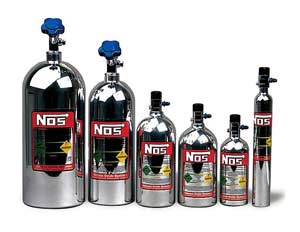 +II
–II
• N
O
,
+
N
O
,,
Азоттың біроксиді NO
NO – түссіз газ, тұз түзбейтін оксид, т. балқ. –164 °С, т. қайн.      –152 °С.
Димерилеу: 
2NO(г)  N2O2(с) 
Тотығу: 
2NO + O2 = 2NO2
Алу:
3Cu + 8HNO3 = 
= 3Cu(NO3)2 + 2NO + 4H2O
3SO2 + 2HNO3 + 4H2O = 
= 3H2SO4 + 2NO
Нитрозил-катионы NO+:
тұз (NO)HSO4
,


,
O
N
O
N
O
,
O

N
N
O
,
,
O
Диазот үшоксиді N2O3
N2O3 – көк түсті термиялық тұрақсыз сұйық., т.балқу. –100 °С, т.қайн. +3 °С. 
 N2O3 – қышқылдық оксид. 
 Дисмутация:
 N2O3 = NO + NO2
 	25 °С:  = 90%
         120 °С:  = 100%
 N2O3 +H2O = 
= HNO3 + NO

Т.д.  ONII–NIVO2 
(NO+)(NO2) нитрозил нитриты
O
sp 2
sp 2
H
O
,
H
N
–
N
O
,
,
O
N
O
O
Азоттық қышқыл HNO2

–ONO (нитрито-)
–NO2 (нитро-)
sp 2
Сулы ерітіндісіндегі протолизы:
HNO2 + H2O  NO2– + H3O+; KK = 5,13 · 10–4
 Тұрақты тұздары MIANO2, MIIA(NO2)2
Гидролиз: NO2– + H2O  HNO2 + OH–; рН > 7
N
,
,
O
O
+
O
N
O
,
,
Азот диоксиді·NO2
2NO2  N2O4 
       қою (бурый) газ  түссіз сұйық.
N2O4(с)  (NO+)(NO3)

Дисмутациялану:
3N2O4 + 2H2O = 4HNO3 + 2NO
3NO2 + H2O = 2HNO3 + NO

2NO2 + 2KOH = 
= KNO3 + KNO2 + H2O
sp 2
sp
(NO2+)ClO4–   нитроил перхлораты
Алыну
Өндірісте
   2NO + O2  2NO2
   2NO2 + O2 + H2O = 2 HNO3
   Лабораторияда
   Cu + 4HNO3(конц) = 
= Cu(NO3)2 + H2O + 2NO2  
(қоспалармен)
2Pb(NO3)2 = 2PbO + 4NO2 + O2 (+t) 
2NO2  N2O4 (–t)
2N2O4 + H2O = 2HNO3 + N2O3
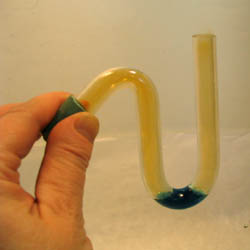 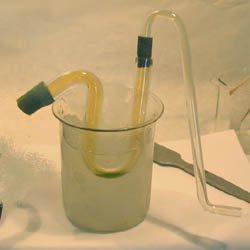 Термиялық ыдырау Pb(NO3)2 және N2O4–нің сумен әрекеттесуі
O
O
N
N
O
O
95°
Диазот пентаоксиды N2O5
N2O5  – түссіз. крист., гигроскопиялық, т.балқу +41 °С, т.субл. +32 °С.
 N2O5  – өте күшті тотықтырғыш. 
 Алыну:
2NO2 + O3 = N2O5 + O2
4HNO3 + P4O10 =
= (HPO3)4 + 2N2O5
O
sp 2
sp 2
(NO2+)(NO3) – нитроил нитраты
O
H

,
O
N
,
O
–
,
O
O
N
,
,
O
sp 2
Азот қышқылы HNO3
sp 2
HNO3 – түссіз сұйық, ауада түтін шығады, т. балқу. –41,6 С, т.қайн. +82,6 С, гигроскопиялық, суда шексіз ериді.
HNO3 – күшті қышқыл:
HNO3 + H2O = NO3– + H3O+ 
Жарықта ыдырау:
 4HNO3 = 4NO2 + O2 + H2O